ΚΕΦΑΛΑΙΟ
6
ΜΑΚΡΟΟΙΚΟΝΟΜΙΚΑ ΜΕΓΕΘΗ, ΜΕΡΟΣ 1Ο: ΤΙΜΕΣ ΚΑΙ ΑΝΕΡΓΙΑ
6-1 	Μέτρηση του Επιπέδου Τιμών
6-2 	Μέτρηση της Ανεργίας
2
6-1 Μέτρηση του Επιπέδου Τιμών (1 από 7)
Υπάρχει διαφορά μεταξύ της τιμής και του επιπέδου τιμών
Η λέξη τιμή αναφέρεται σε μία μεμονωμένη τιμή, όπως η τιμή των μήλων
Επίπεδο Τιμών: Ένας σταθμισμένος μέσος όρος όλων των τιμών για όλα τα αγαθά και τις υπηρεσίες σε μία οικονομία
Δείκτης Τιμών: Ένα μέτρο του επιπέδου τιμών
6-1α Χρήση του ΔΤΚ για τον υπολογισμό του επιπέδου τιμών
Δείκτης Τιμών Καταναλωτή (ΔΤΚ): Ο σταθμισμένος μέσος όρος τιμών ενός συγκεκριμένου συνόλου αγαθών και υπηρεσιών που αγοράζονται από ένα τυπικό νοικοκυριό. Ένας ευρέως χρησιμοποιούμενος δείκτης για το επίπεδο τιμών
Έτος Βάσης: Το έτος που έχει επιλεχθεί ως σημείο αναφοράς ή ως βάση για τη σύγκριση των τιμών μεταξύ των διαφόρων ετών
3
6-1 Μέτρηση του Επιπέδου Τιμών (2 of 7)
6-1α Χρήση του ΔΤΚ για τον υπολογισμό του επιπέδου τιμών (συνέχεια)
Οι οικονομολόγοι μετρούν το επίπεδο τιμών κατασκευάζοντας έναν δείκτη τιμών, όπως ο ΔΤΚ
Ο ΔΤΚ βασίζεται σε μία αντιπροσωπευτική ομάδα αγαθών και υπηρεσιών, η οποία ονομάζεται καλάθι αγοράς, που αγοράζεται από ένα τυπικό νοικοκυριό. Περιλαμβάνει 8 βασικές κατηγορίες :
1. τρόφιμα και ποτά
2. κατοικία
3. ρουχισμός
4. μεταφορές
5. ιατρική περίθαλψη
6. αναψυχή
7. εκπαίδευση και επικοινωνίες
8. άλλα αγαθά και υπηρεσίες
4
6-1 Μέτρηση του Επιπέδου Τιμών (3 από 7)
6-1α Χρήση του ΔΤΚ για τον υπολογισμό του επιπέδου τιμών (συνέχεια)
Για να απλοποιήσουμε την ανάλυσή μας, υποθέτουμε ότι το καλάθι αγοράς αποτελείται από μόνο 3 αγαθά: 10 στυλό, 5 πουκάμισα και 3 ζευγάρια παπούτσια
 (Σχήμα 1) 
Πολλαπλασιάζουμε την ποσότητα κάθε αγαθού (στήλη 1) με την τιμή στο τρέχον έτος (στήλη 2) για να υπολογίσουμε τις δαπάνες για κάθε αγαθό για το τρέχον έτος (στήλη 3)
Προσθέτοντας τις ποσότητες σε δολάρια στη στήλη 3, καταλήγουμε στη συνολική δαπάνη σε δολάρια για το τρέχον έτος, $167
Για να υπολογίσουμε τη συνολική δαπάνη για το έτος βάσης, πολλαπλασιάζουμε την ποσότητα κάθε αγαθού (στήλη 1Α) με την τιμή του για το έτος βάσης (στήλη 2Α) και προσθέτουμε όλα αυτά τα γινόμενα (στήλη 3Α). Το αποτέλεσμα είναι $67
5
ΣΧΗΜΑ 1
Υπολογισμός του Δείκτη Τιμών Καταναλωτή
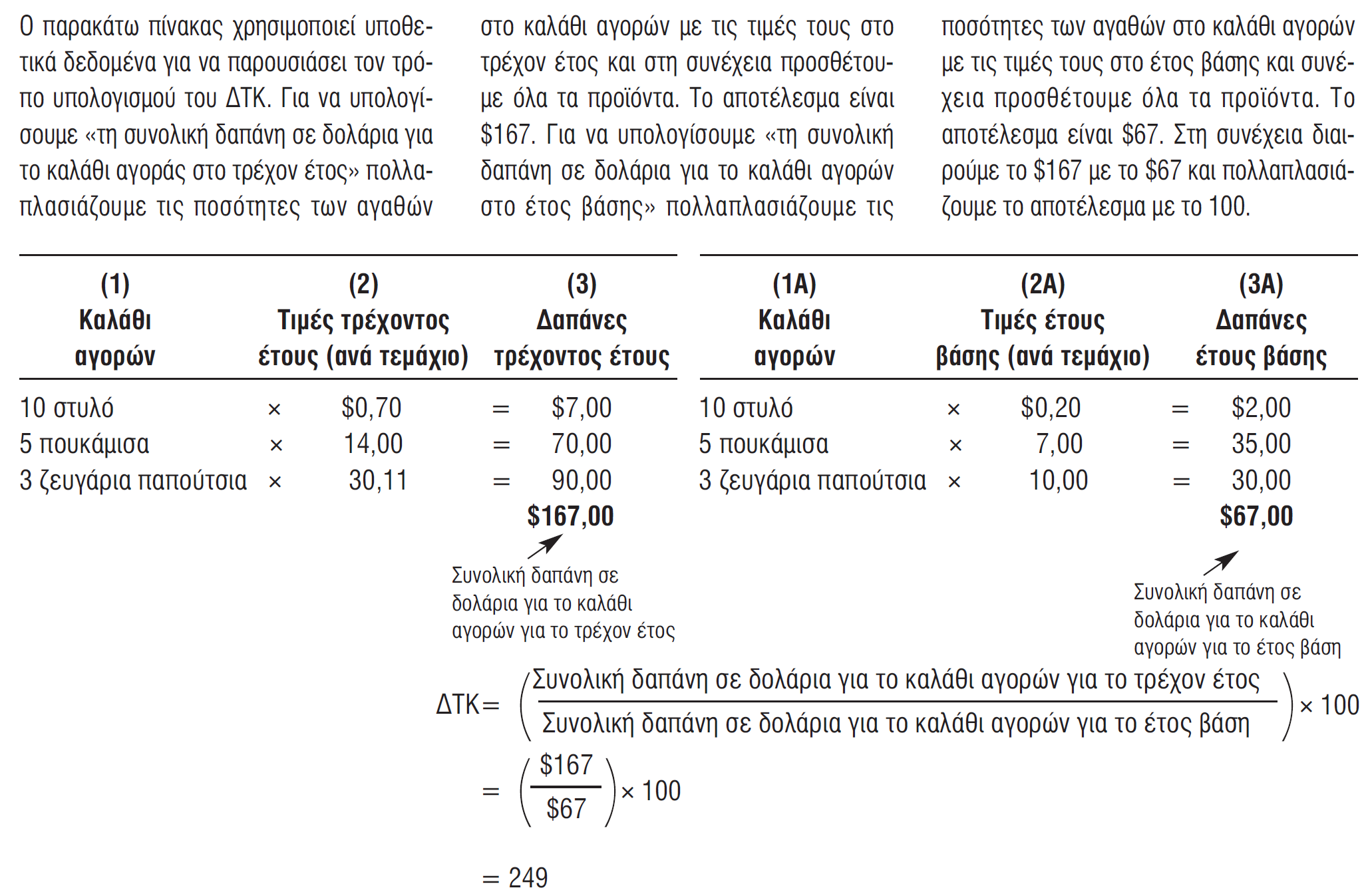 6
6-1 Μέτρηση του Επιπέδου Τιμών (4 από 7)
6-1α Χρήση του ΔΤΚ για τον υπολογισμό του επιπέδου τιμών (συνέχεια)
Για να υπολογίσουμε τον ΔΤΚ, χρησιμοποιούμε την εξίσωση:


Ο ΔΤΚ για τη μικρή μας οικονομία για το τρέχον έτος είναι 249
Το Σχήμα 2 παρουσιάζει τον ΔΤΚ για τις ΗΠΑ για τη χρονική περίοδο1960-2016 
Όταν γνωρίζουμε τον ΔΤΚ για διάφορα έτη, μπορούμε να υπολογίσουμε την ποσοστιαία μεταβολή στις τιμές:
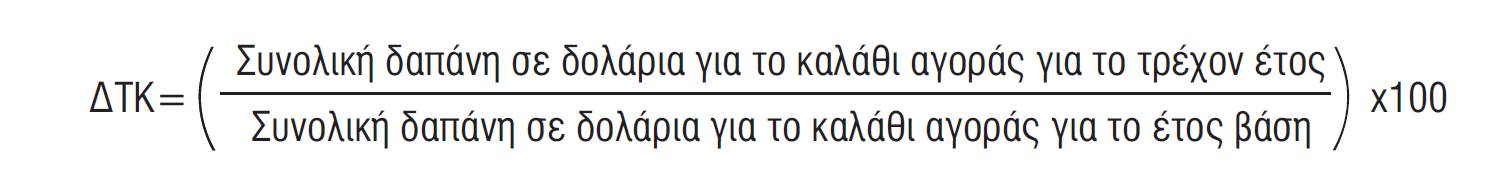 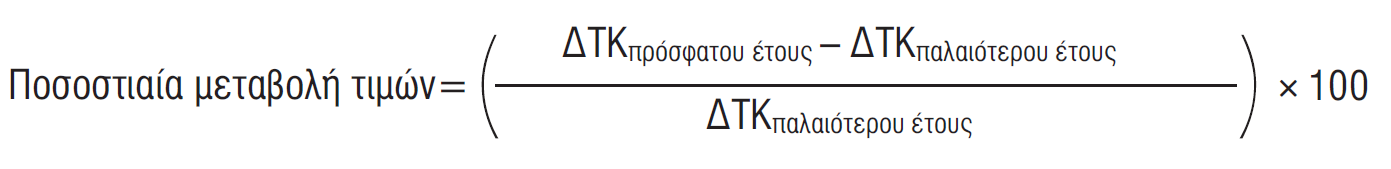 7
ΣΧΗΜΑ 2
ΔΤΚ, 1960-2014
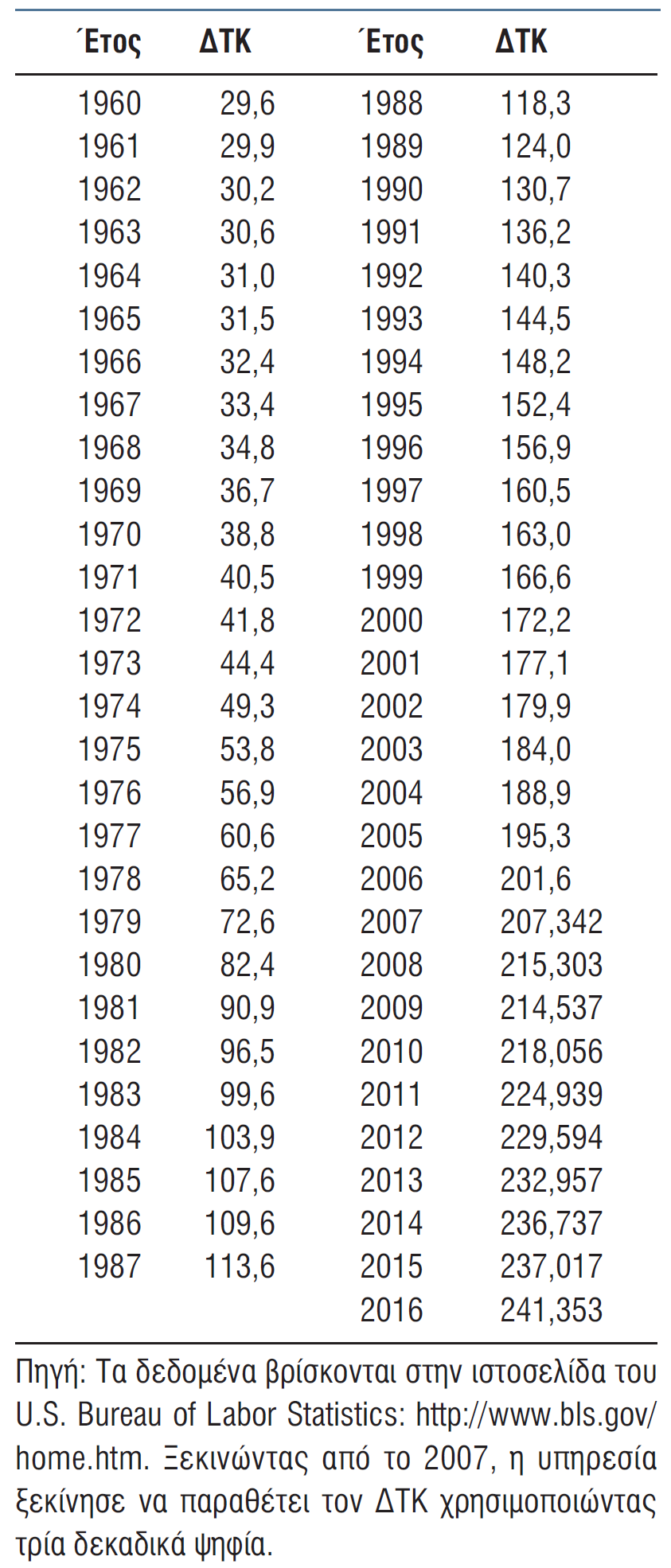 8
6-1 Μέτρηση του Επιπέδου Τιμών (5 από 7)
6-1β Πληθωρισμός και ΔΤΚ
Πληθωρισμός: Αύξηση στο επίπεδο τιμών
Πραγματικό Εισόδημα: Το ονομαστικό εισόδημα προσαρμοσμένο στις μεταβολές των τιμών
Ονομαστικό Εισόδημα: Η τρέχουσα ποσότητα εισοδήματος ενός ατόμου σε δολάρια
Ο ρυθμός πληθωρισμού είναι η θετική ποσοστιαία μεταβολή του επιπέδου τιμών σε ετήσια βάση
Όταν γνωρίζουμε τον ρυθμό πληθωρισμού, μπορούμε να γνωρίζομε αν το εισόδημά μας συμβαδίζει με τον πληθωρισμό, αν δεν συμβαδίζει με τον πληθωρισμό, ή αν ξεπερνά τον πληθωρισμό (πραγματικό εισόδημα)
9
6-1 Μέτρηση του Επιπέδου Τιμών (6 από 7)
6-1γ Ο Βασικός Δείκτης PCE
Εκτός από τον ΔΤΚ, υπάρχει ο βασικός δείκτης PCE
Ο βασικός δείκτης PCE ορίζεται ως το επίπεδο τιμών των ατομικών καταναλωτικών δαπανών (PCE), εξαιρουμένων των δαπανών για τρόφιμα και ενέργεια
Ο βασικός δείκτης τιμών PCE μετρά τις τιμές που καταβάλλουν οι καταναλωτές για αγαθά και υπηρεσίες χωρίς να λαμβάνει υπόψη τη μεταβλητότητα των τιμών των τροφίμων και της ενέργειας, με στόχο να αποκαλύπτει τις υποκείμενες τάσεις του πληθωρισμού
Το έτος βάσης για τον βασικό δείκτη PCE είναι το 2009 (Σχήμα3)
10
ΣΧΗΜΑ 3
Ο Βασικός Δείκτης PCE, 2009-2019
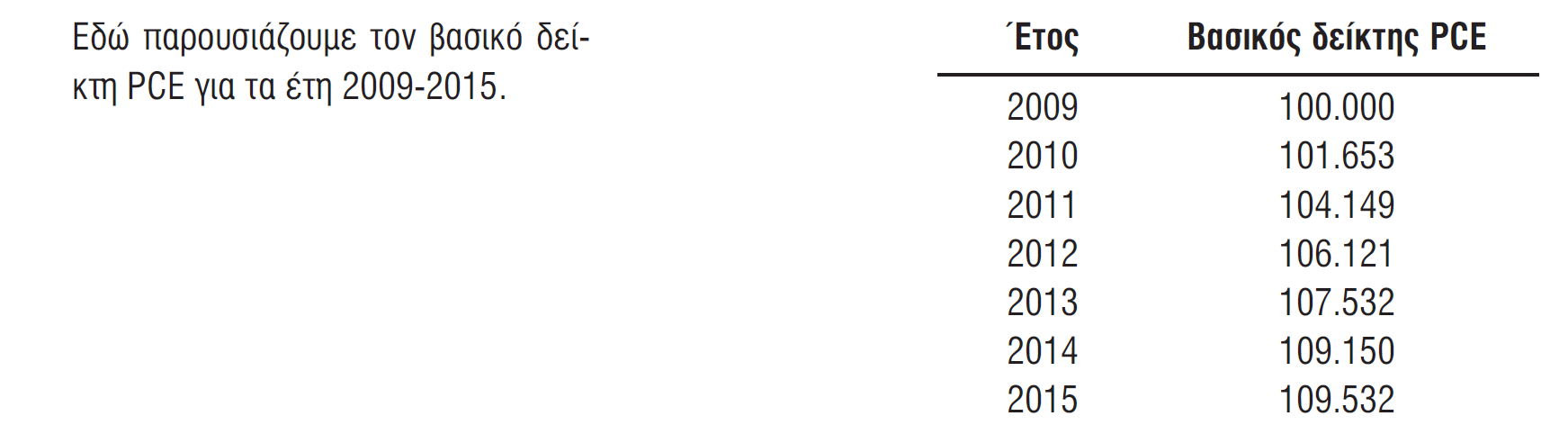 11
6-1 Μέτρηση του Επιπέδου Τιμών (7 από 7)
6-1δ Μετατροπή Δολαρίων από το Ένα Έτος στο Άλλο
Ένας ετήσιος μισθός ύψους $10.000 αποτελούσε έναν καλό μισθό το1960; Αυτό εξαρτάται από το τι μπορεί να αγοράσει κανείς με αυτόν τον μισθό. Οι οικονομολόγοι μετατρέπουν έναν μισθό ενός προηγούμενου έτους σε σημερινό μισθό χρησιμοποιώντας την εξίσωση:

Υποθέστε ότι ο ΔΤΚ σήμερα είναι ο ίδιος με τον πιο πρόσφατο ΔΤΚ στο Σχήμα 2. Χρησιμοποιώντας την παραπάνω εξίσωση, έχουμε:
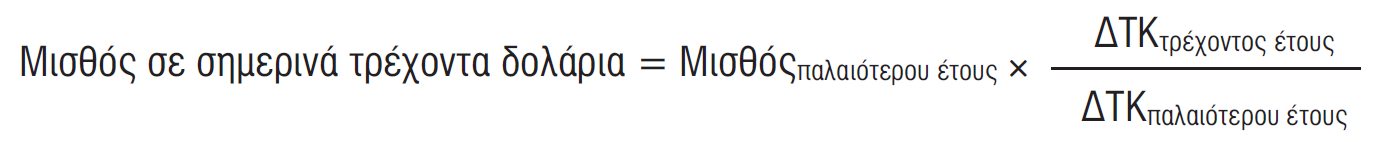 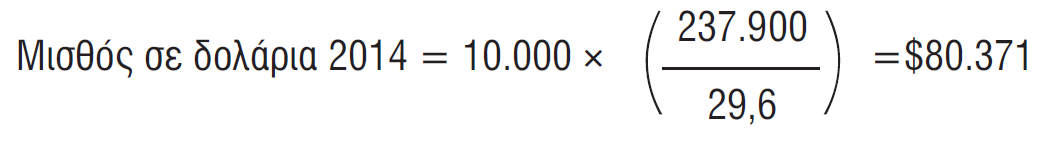 12
6-2  Μέτρηση της Ανεργίας (1 από 8)
Κάθε μήνα, η κυβέρνηση ερευνά χιλιάδες νοικοκυριά για να συλλέξει πληροφορίες για τις δραστηριότητες της αγοράς εργασίας. Χρησιμοποιεί αυτές τις πληροφορίες για να καταλήξει στον αριθμό των αμερικανών που είναι άνεργοι. 
6-2α Ποιοι Είναι οι Άνεργοι;
Ο συνολικός πληθυσμός των ΗΠΑ μπορεί να διαιρεθεί σε δύο ευρείες ομάδες (Σχήμα 4)
Μία ομάδα αποτελείται από άτομα που (1) είναι κάτω των 16 ετών, (2) εργάζονται στις ένοπλες δυνάμεις, ή (3) βρίσκονται σε κάποιο ίδρυμα
13
ΣΧΗΜΑ 4
Ανάλυση του Αμερικανικού Πληθυσμού και του Εργατικού Δυναμικού
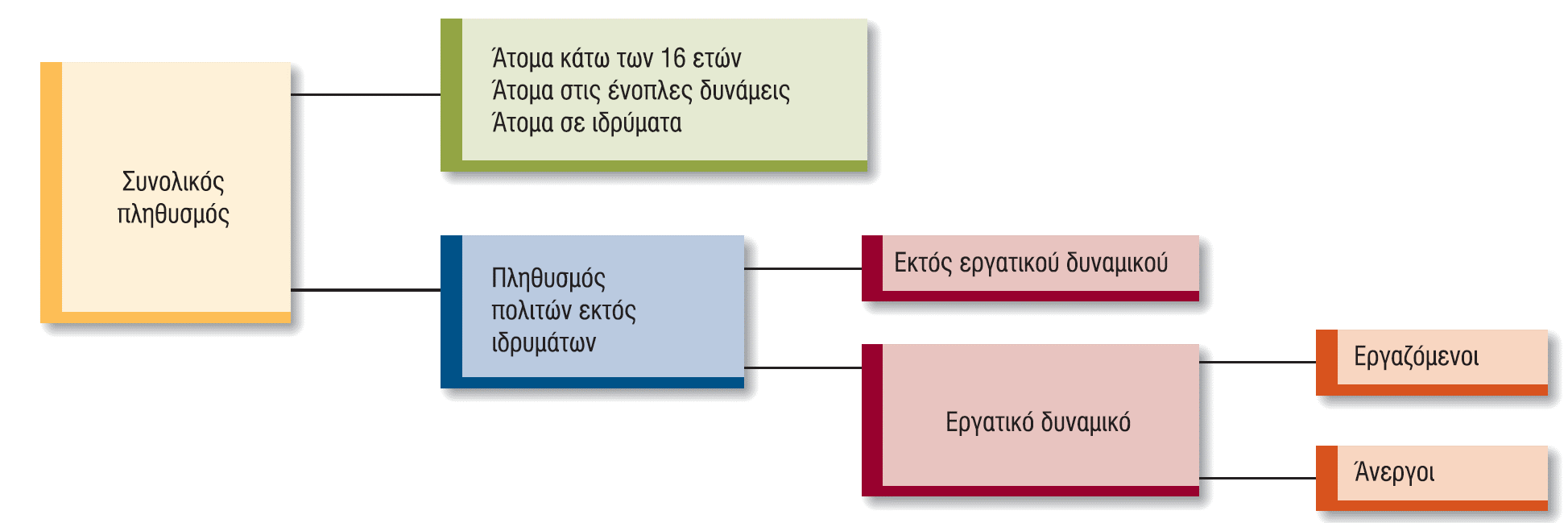 14
6-2 Μέτρηση της Ανεργίας (2 από 8)
6-2α Ποιοι Είναι οι Άνεργοι; (συνέχεια)
Η δεύτερη ομάδα ονομάζεται πληθυσμός πολιτών εκτός ιδρυμάτων
Αυτή η ομάδα μπορεί να διαιρεθεί σε δύο ομάδες: άτομα που δεν συμμετέχουν στο εργατικό δυναμικό και άτομα που συμμετέχουν στο εργατικό δυναμικό (οι οικονομολόγοι συχνά αναφέρονται στη δεύτερη ομάδα ως “το εργατικό δυναμικό” )
Τα άτομα που δεν συμμετέχουν στο εργατικό δυναμικό δεν εργάζονται και δεν αναζητούν θέσεις εργασίας
Τα άτομα που ανήκουν στο εργατικό δυναμικό είναι είτε εργαζόμενοι είτε άνεργοι
15
6-2 Μέτρηση της Ανεργίας (3 από 8)
6-2β Ποσοστό Ανεργίας και Ποσοστό Απασχόλησης
Ποσοστό Ανεργίας: Το ποσοστό του εργατικού δυναμικού που είναι άνεργο: Ποσοστό ανεργίας = Αριθμός ανέργων ÷Εργατικό δυναμικό
Ποσοστό Απασχόλησης: Το ποσοστό του πληθυσμού πολιτών εκτός ιδρυμάτων που εργάζεται. Ποσοστό απασχόλησης = Αριθμός εργαζομένων ÷ Πληθυσμός πολιτών εκτός ιδρυμάτων
Ποσοστό Συμμετοχής στο Εργατικό Δυναμικό: Το ποσοστό του πληθυσμού πολιτών εκτός ιδρυμάτων που περιλαμβάνεται στο εργατικό δυναμικό. Ποσοστό συμμετοχής στο εργατικό δυναμικό = Εργατικό δυναμικό ÷ Πληθυσμός πολιτών εκτός ιδρυμάτων
16
6-2 Μέτρηση της Ανεργίας (4 από 8)
6-2γ Συνηθισμένες Παρανοήσεις για το Ποσοστό Ανεργίας και το Ποσοστό Απασχόλησης
Πολλοί πιστεύουν λανθασμένα ότι αν το ποσοστό ανεργίας είναι, για παράδειγμα, 7%, το ποσοστό απασχόλησης πρέπει να είναι 93%, υποθέτοντας ότι τα δύο ποσοστά θα πρέπει να αθροίζουν στο 100%
Ωστόσο, δεν αθροίζουν στο 100%, αφού τα δύο κλάσματα έχουν διαφορετικούς παρονομαστές:
Το ποσοστό ανεργίας είναι ένα ποσοστό επί του εργατικού δυναμικού
Το ποσοστό απασχόλησης είναι ένα ποσοστό επί του πληθυσμού εκτός ιδρυμάτων, που αποτελεί μεγαλύτερο αριθμό από το εργατικό δυναμικό
17
6-2 Μέτρηση της Ανεργίας (5 από 8)
6-2δ Αιτίες Ανεργίας
Ένας άνεργος μπορεί να εμπίπτει σε μία από τις παρακάτω τέσσερις κατηγορίες:
1. Απόλυση: Αυτός που εργαζόταν και απολύθηκε
2. Παραίτηση: Αυτός που εργαζόταν και παραιτήθηκε
3. Επανείσοδος: Αυτός που εργαζόταν παλαιότερα, δεν εργάστηκε για κάποιο χρονικό διάστημα και αυτή τη στιγμή επανεισέρχεται στο εργατικό δυναμικό
4. Νέα Είσοδος: Αυτός που δε διέθετε ποτέ μια θέση εργασίας πλήρους απασχόλησης για διάστημα τουλάχιστον δύο εβδομάδων και πλέον ανήκει στο εργατικό δυναμικό και αναζητά μία θέση εργασίας
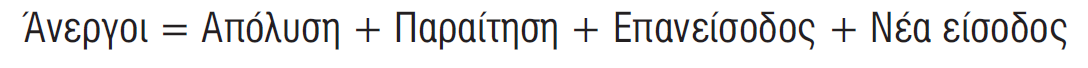 18
6-2 Μέτρηση της Ανεργίας (6 από 8)
6-2ε Αποθαρρυμένοι Εργάτες
Για να θεωρείται ένα άτομο άνεργο, θα πρέπει να ισχύουν ορισμένες συνθήκες, μία εκ των οποίων είναι ότι το άτομο θα πρέπει να αναζητά ενεργά μία θέση εργασίας
Εκείνοι που δεν βρίσκουν μία θέση εργασίας, αποθαρρύνονται και σταματούν την αναζήτηση, δεν θεωρούνται “άνεργοι”, αλλά αποθαρρυμένοι εργάτες
Ορισμένοι οικονομολόγοι πιστεύουν ότι επειδή οι αποθαρρυμένοι εργάτες δε θεωρούνται άνεργοι, το ποσοστό ανεργίας είναι μεροληπτικό προς τα κάτω και δεν μας πληροφορεί σωστά για το “πραγματικό” πρόβλημα της ανεργίας στην κοινωνία
19
6-2 Μέτρηση της Ανεργίας (7 από 8)
6-2στ Μορφές Ανεργίας
Ανεργία Τριβής: Η ανεργία που οφείλεται σε φυσιολογικές επονομαζόμενες τριβές στην οικονομία και προκαλείται από αλλαγές στις συνθήκες της αγοράς. Περιλαμβάνει καταξιωμένα άτομα με μεταβιβάσιμα προσόντα που αλλάζουν θέσεις εργασίας
Δομική Ανεργία: Η ανεργία που οφείλεται σε δομικές αλλαγές στην οικονομία εξαιτίας των οποίων χάνονται ορισμένες θέσεις εργασίας και δημιουργούνται άλλες, για τις οποίες οι άνεργοι δε διαθέτουν τα κατάλληλα προσόντα για να τις καλύψουν
Φυσική Ανεργία: Η ανεργία που προκαλείται από δομικούς παράγοντες και παράγοντες τριβής στην οικονομία: Φυσικό ποσοστό ανεργίας = Ποσοστό ανεργίας τριβής + Ποσοστό δομικής Ανεργίας
20
6-2 Μέτρηση της Ανεργίας (8 από 8)
6-2ζ Το Ποσοστό Φυσικής Ανεργίας και Η Πλήρης Απασχόληση
Πλήρης Απασχόληση: Η κατάσταση που υπάρχει όταν το ποσοστό ανεργίας είναι ισότιμο με το φυσικό ποσοστό ανεργίας
6-2η Κυκλική Ανεργία
Ποσοστό Κυκλικής Ανεργίας: Η διαφορά μεταξύ του υπάρχοντος ποσοστού ανεργίας και του φυσικού ποσοστού ανεργίας
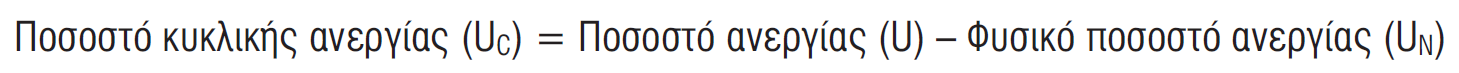 21
ΣΧΗΜΑ 5
Διαφορετικά Ποσοστά Ανεργίας
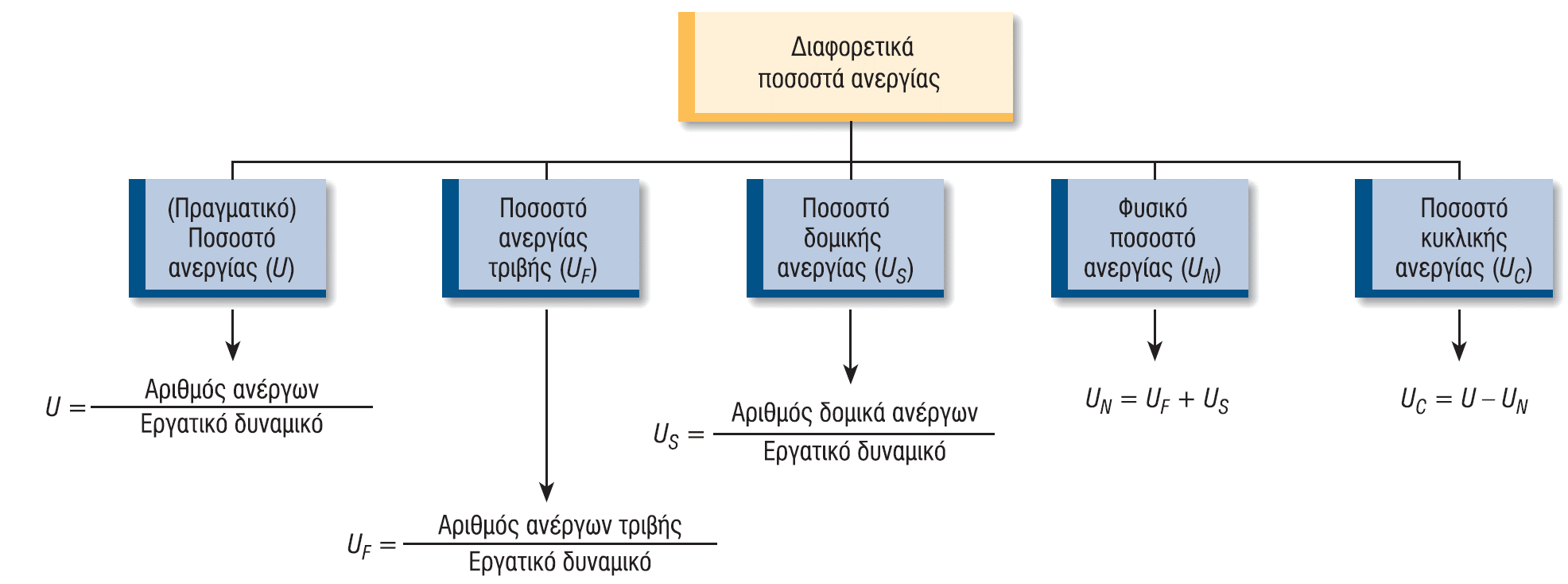 22
ΣΧΗΜΑ 6
Ποσοστά Ανεργίας Ανάλογα με την Εκπαίδευση, την Εθνική Προέλευση και το Φύλο1990-2016  (μέρος 1 από2)
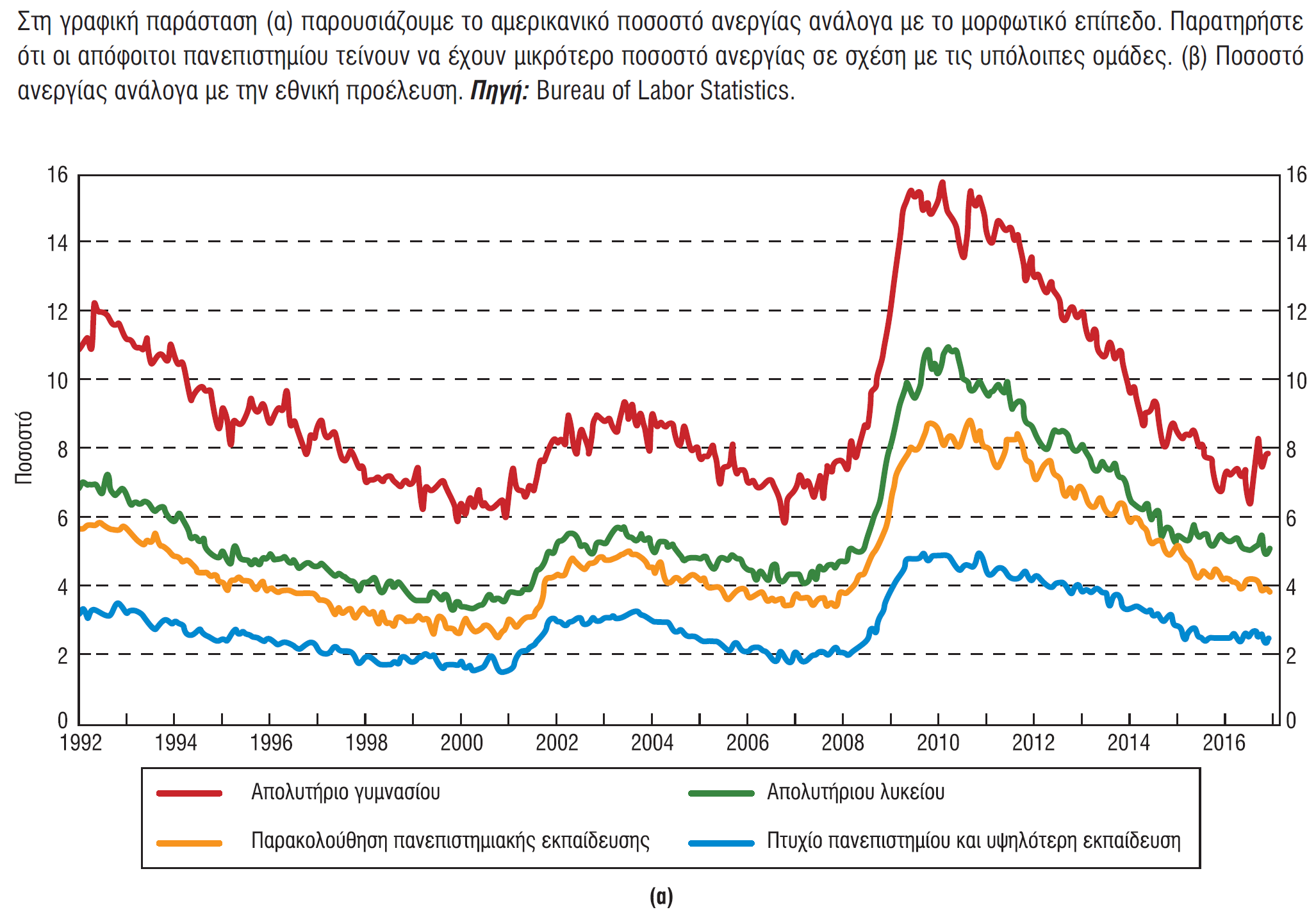 23
ΣΧΗΜΑ6
Ποσοστά Ανεργίας Ανάλογα με την Εκπαίδευση, την Εθνική Προέλευση και το Φύλο1990-2016  (μέρος 2 από2)
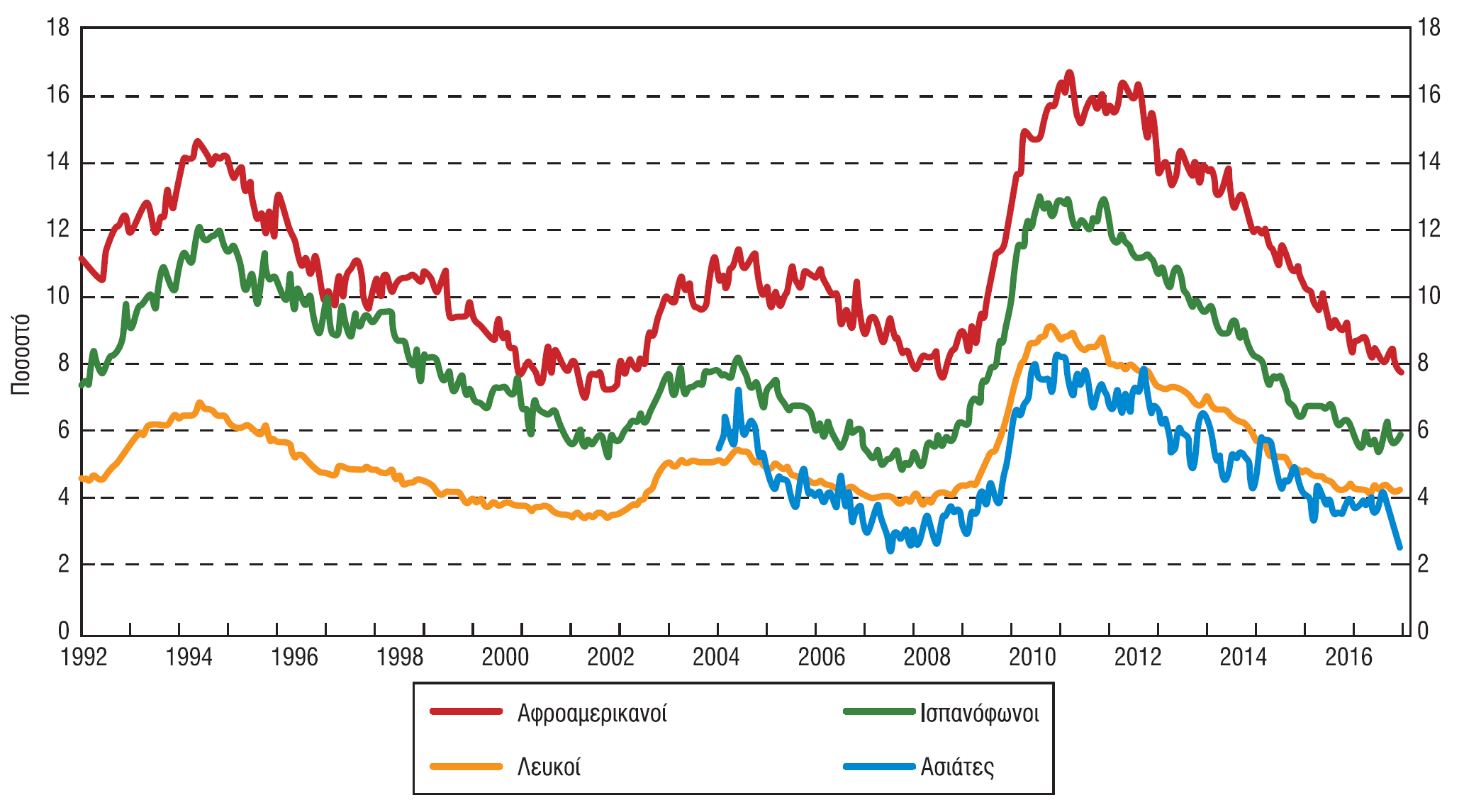 24